Полезная информация
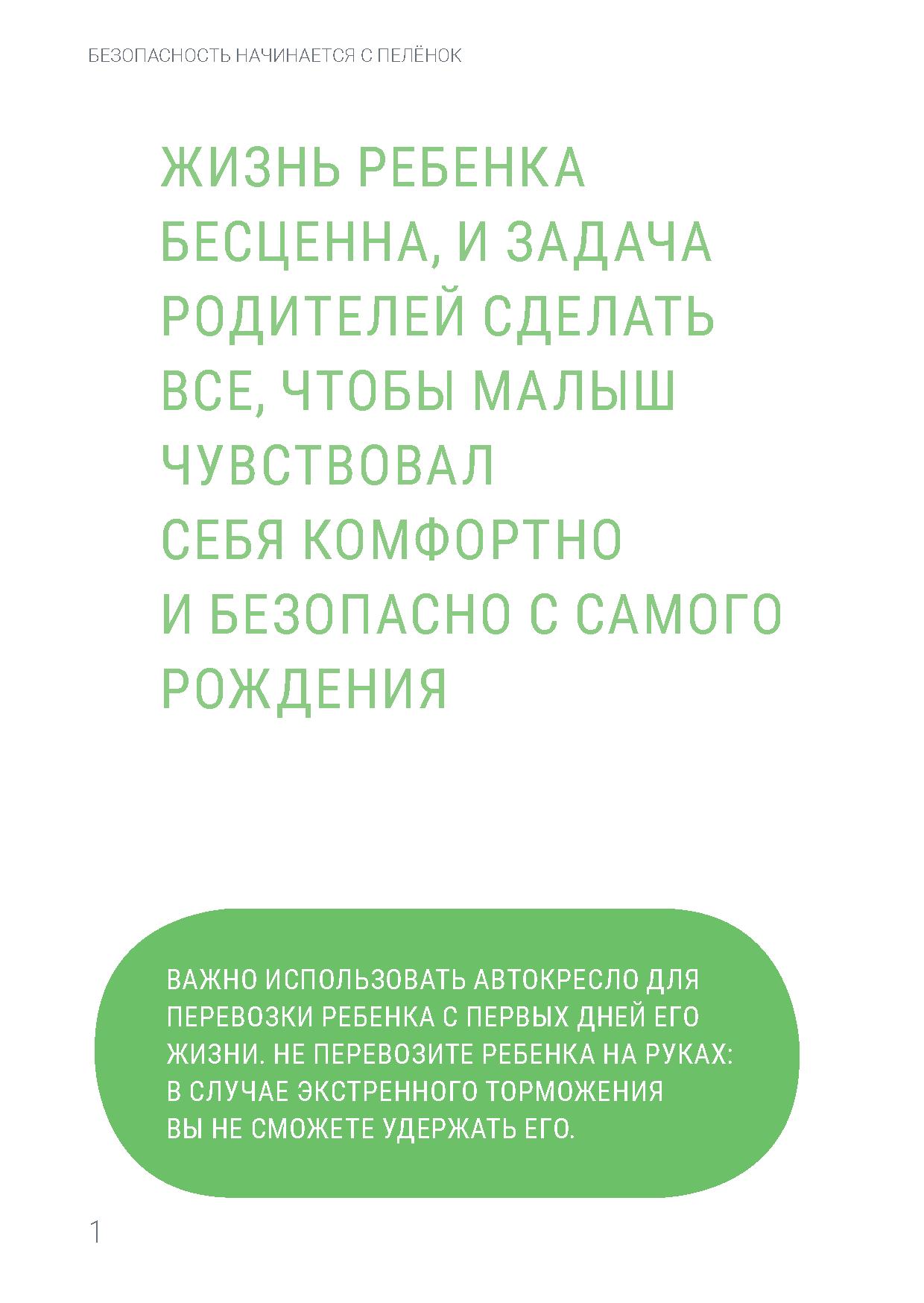 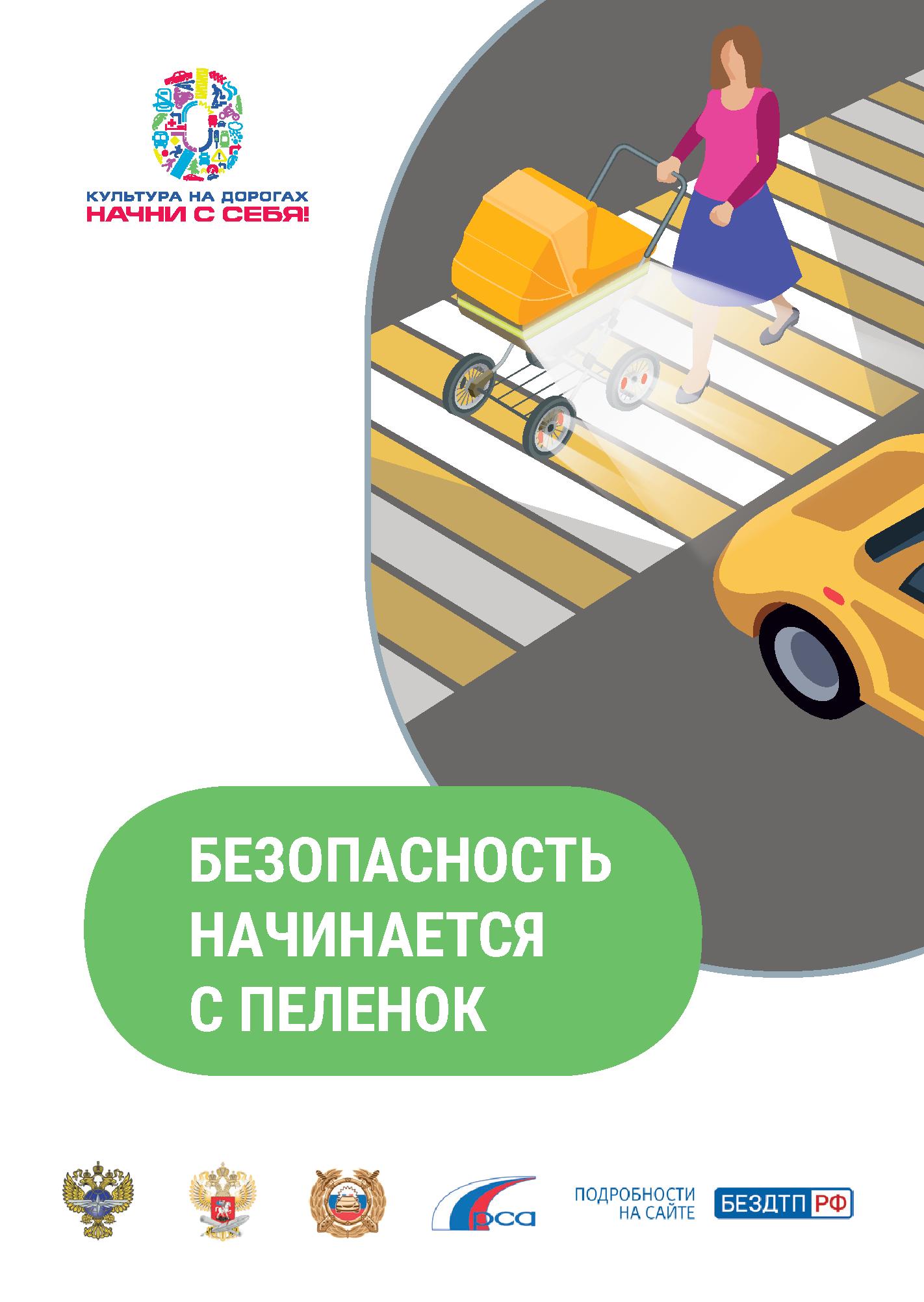 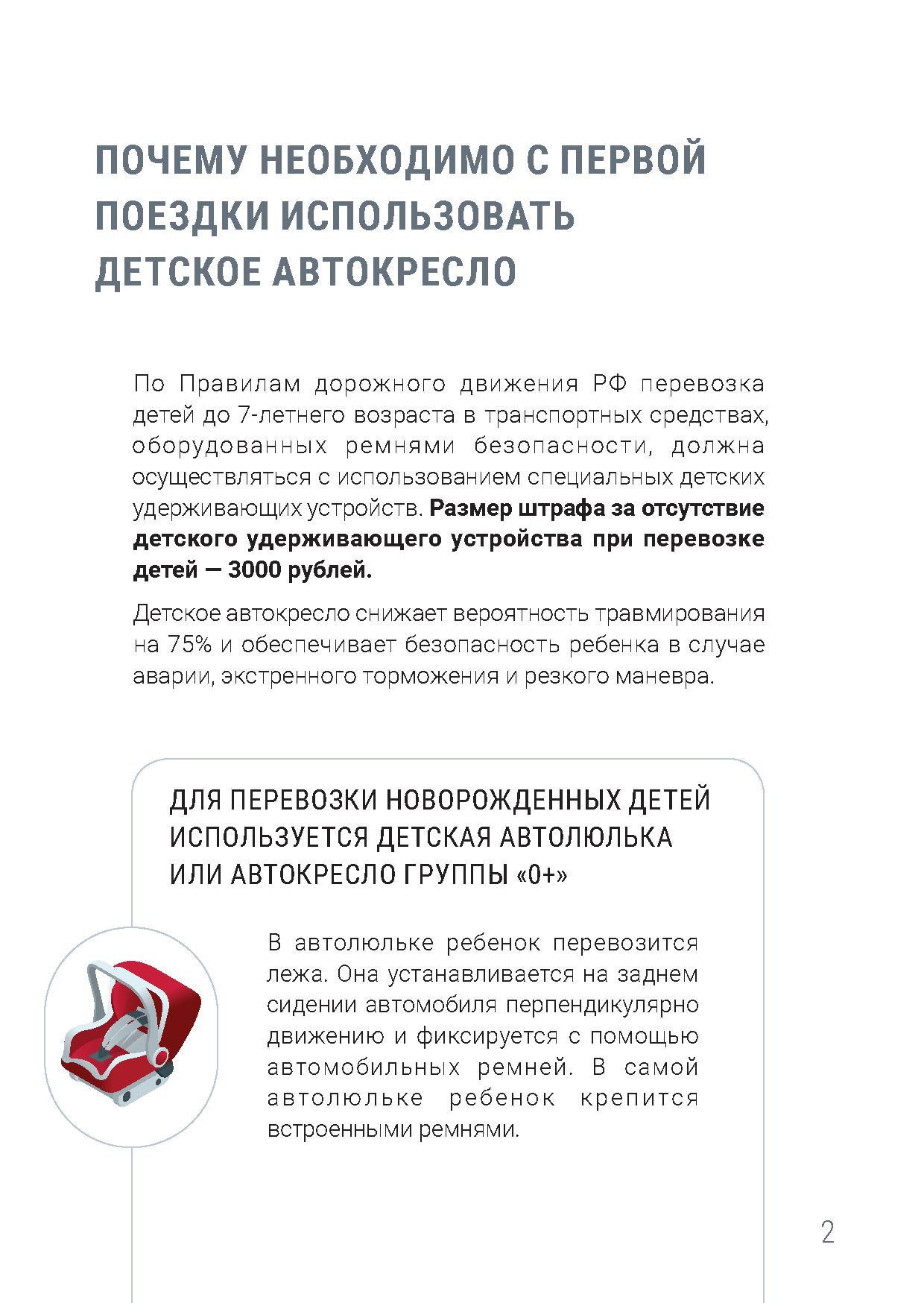 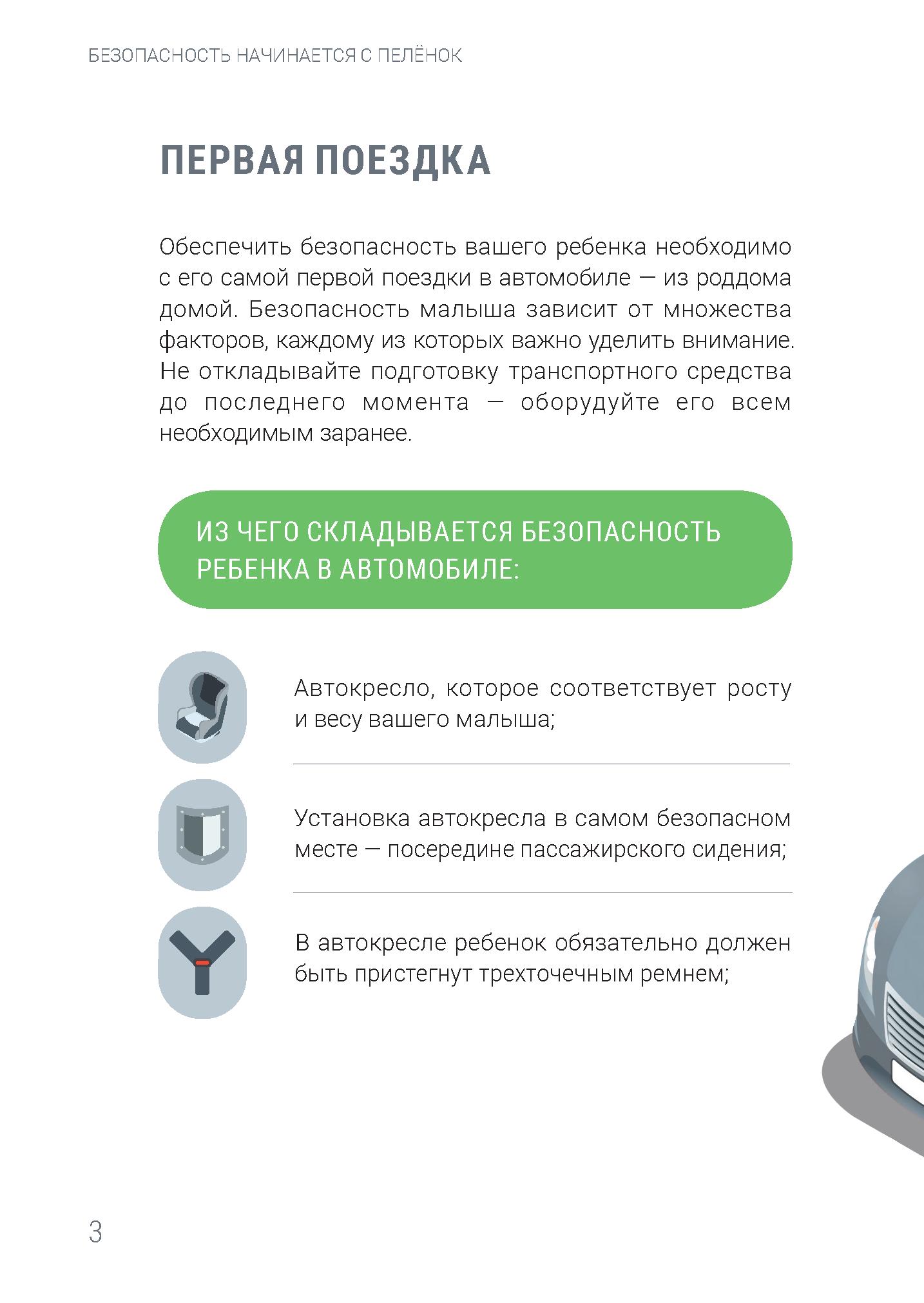 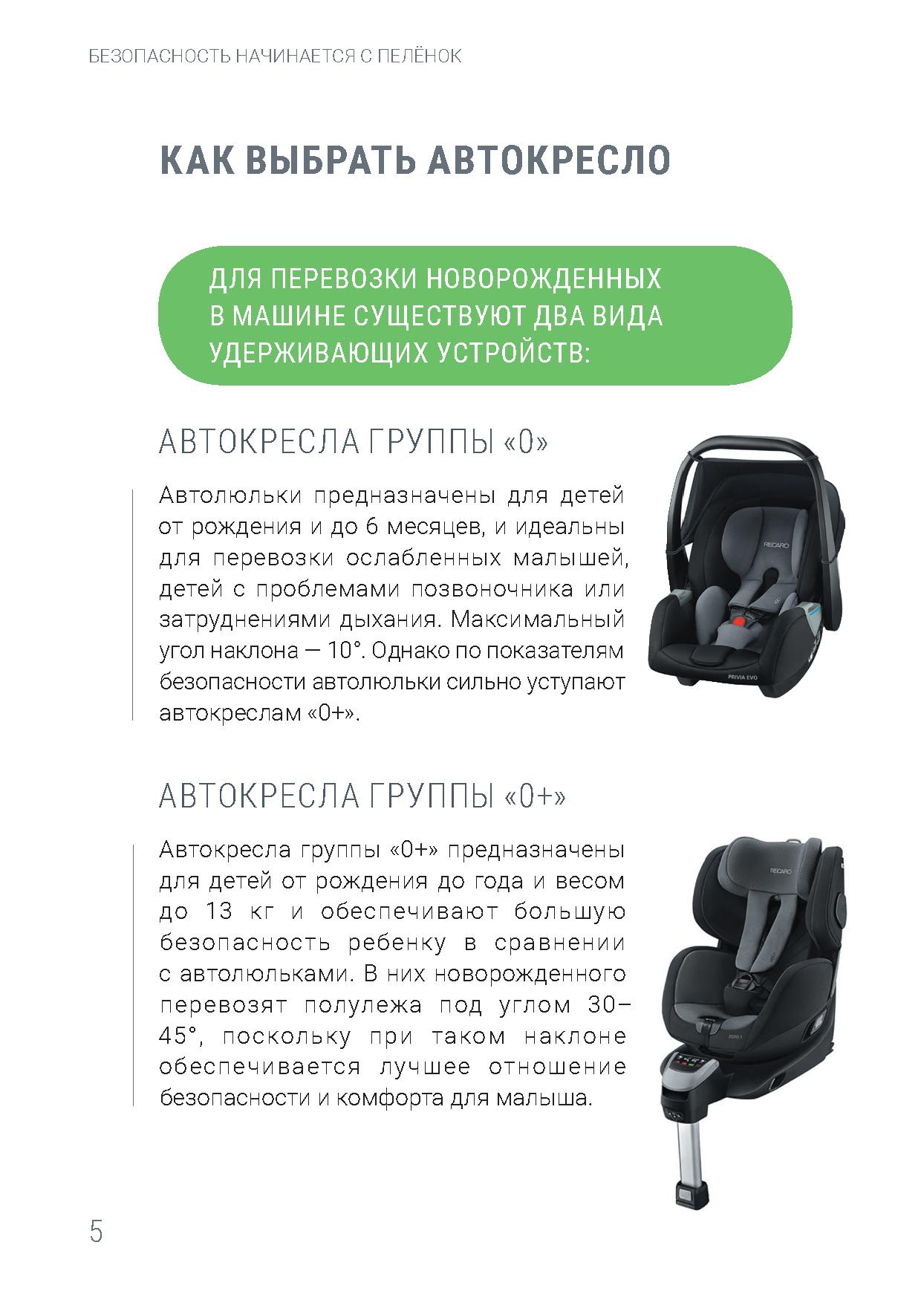 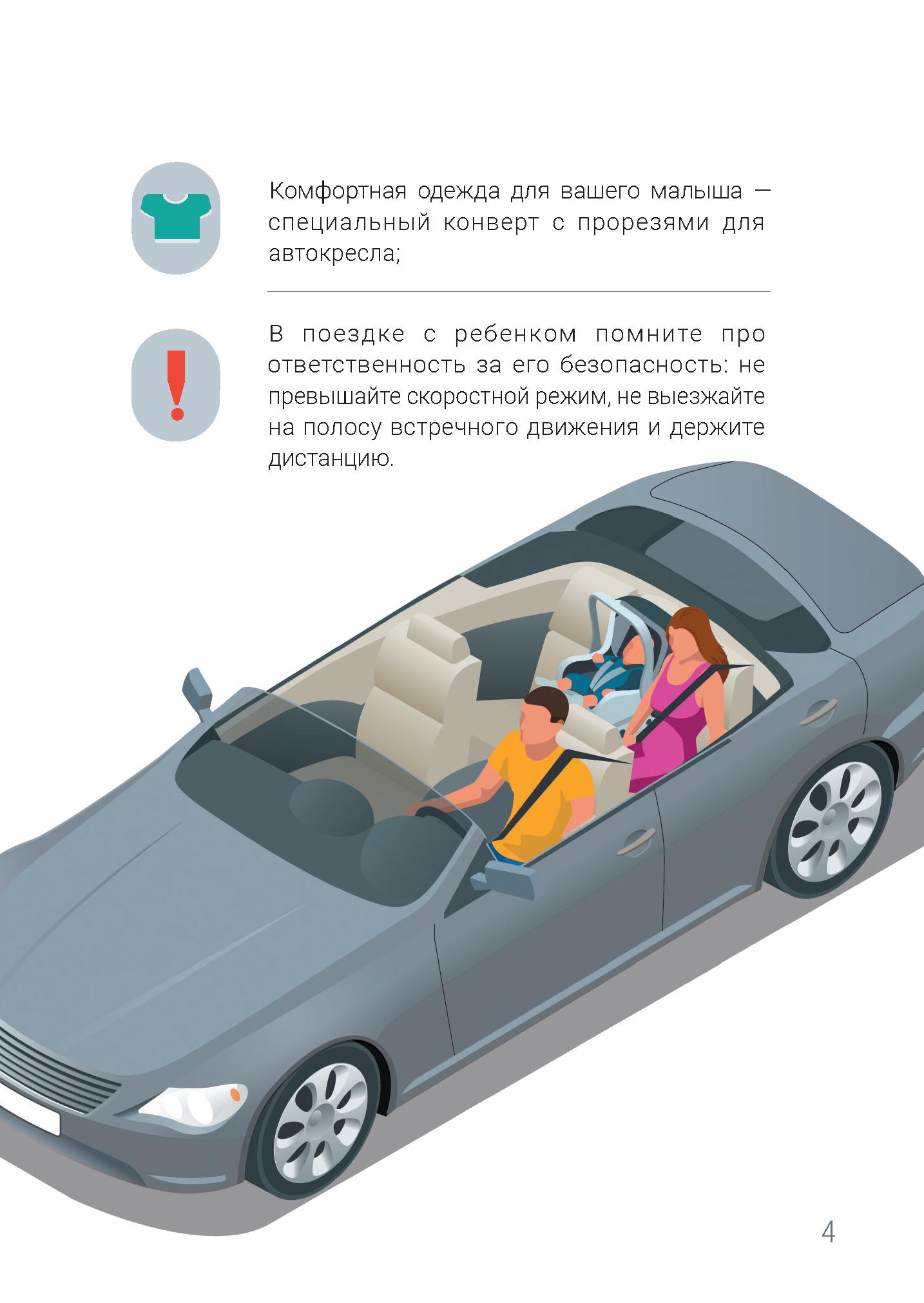 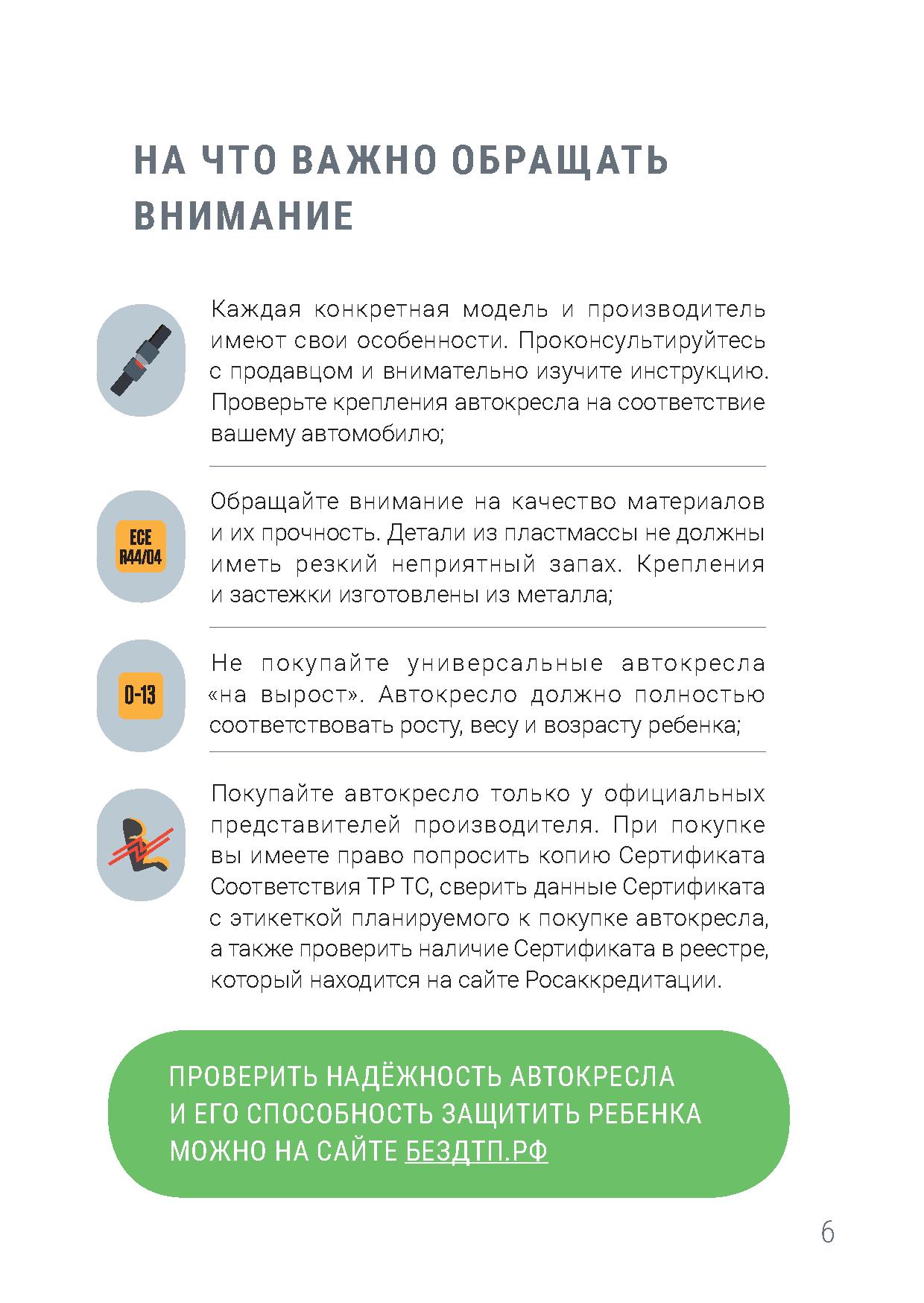 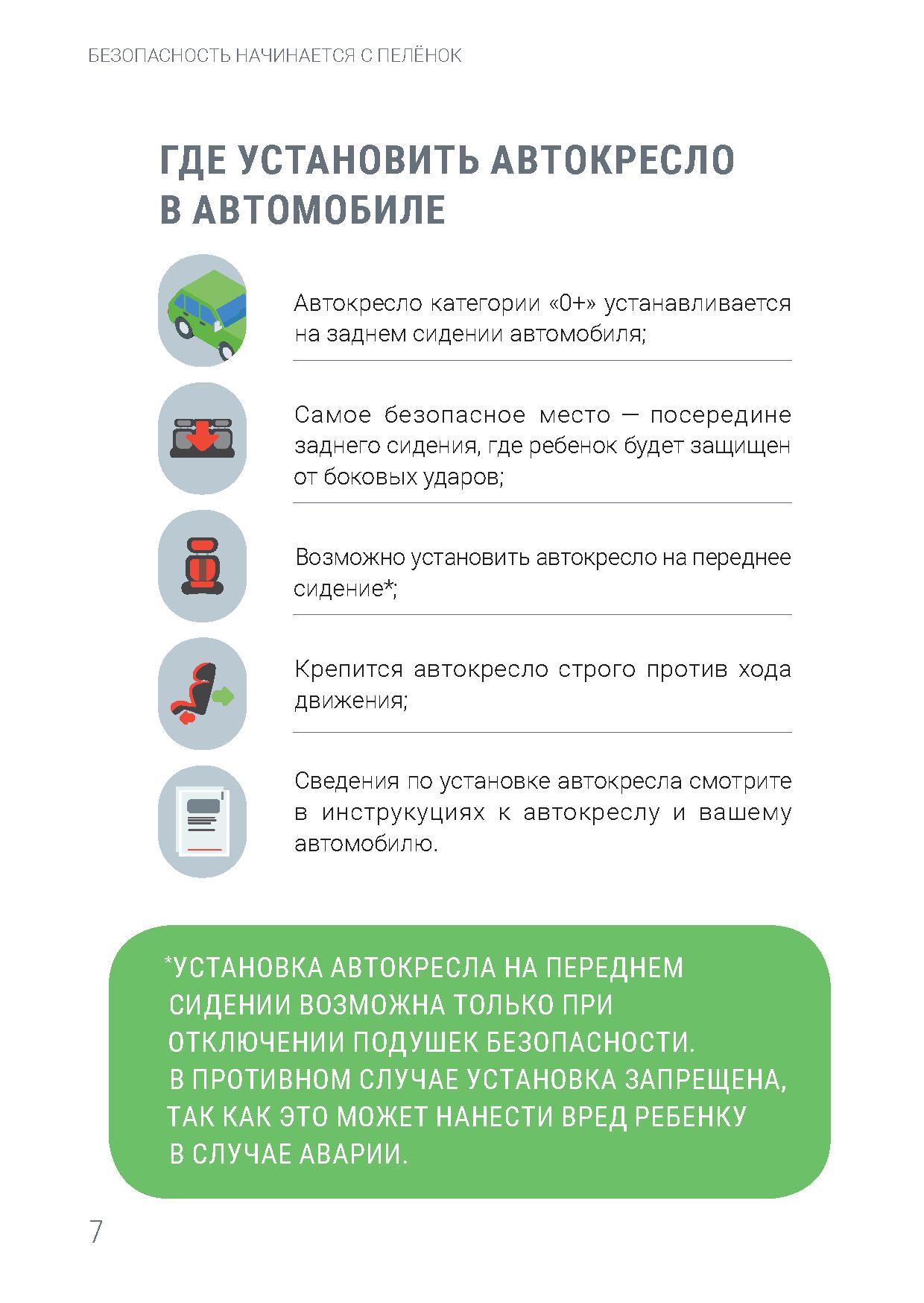 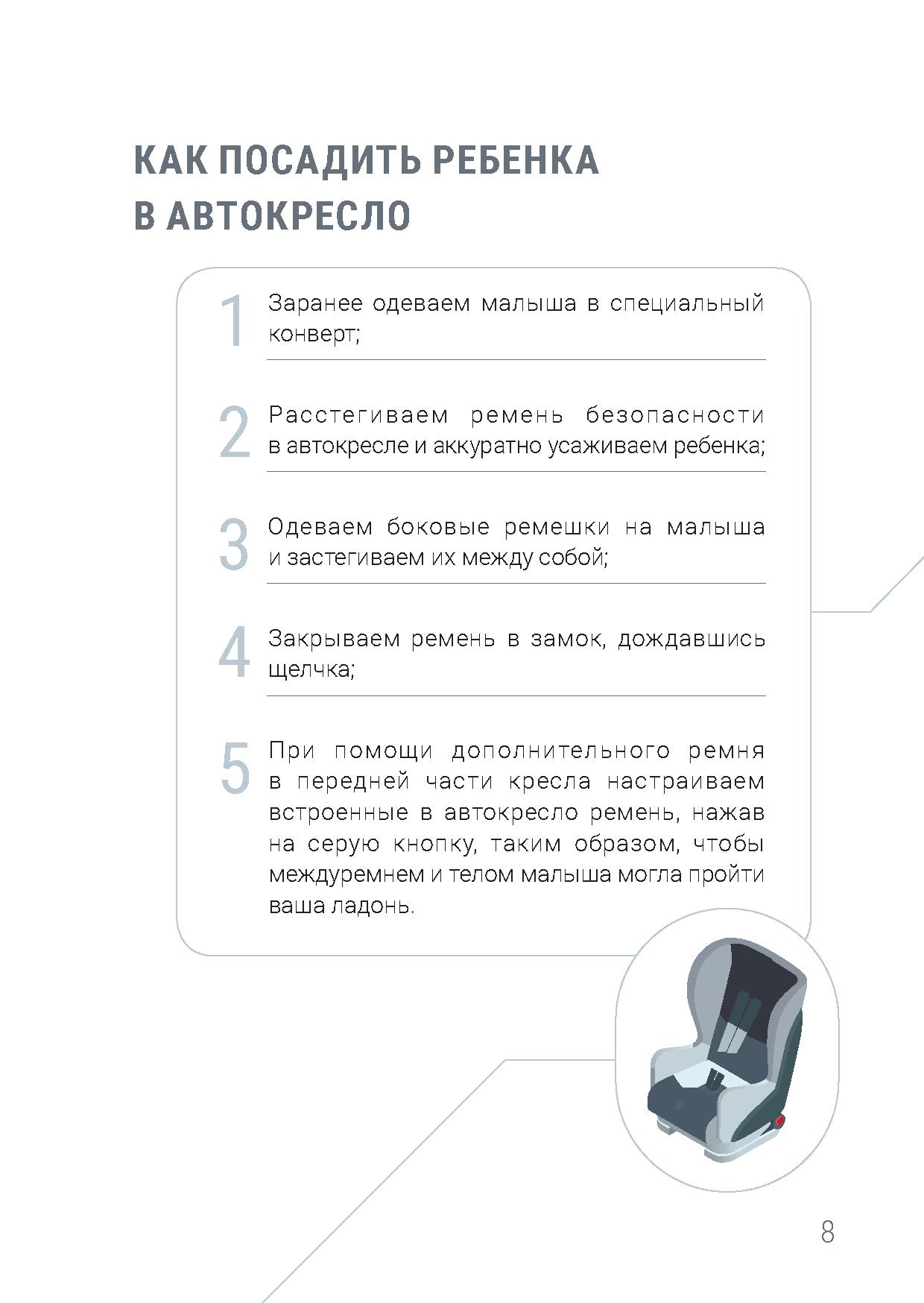 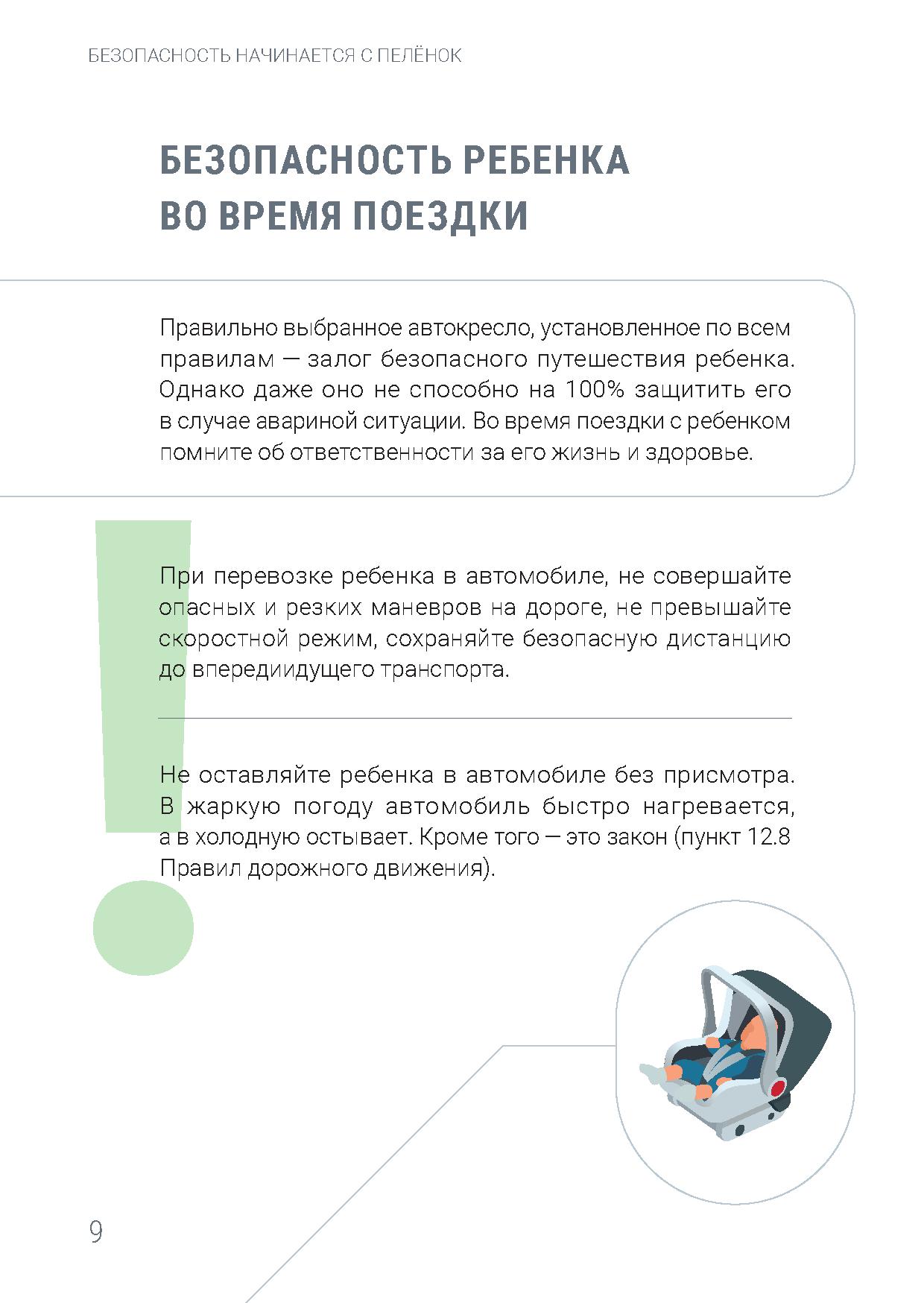 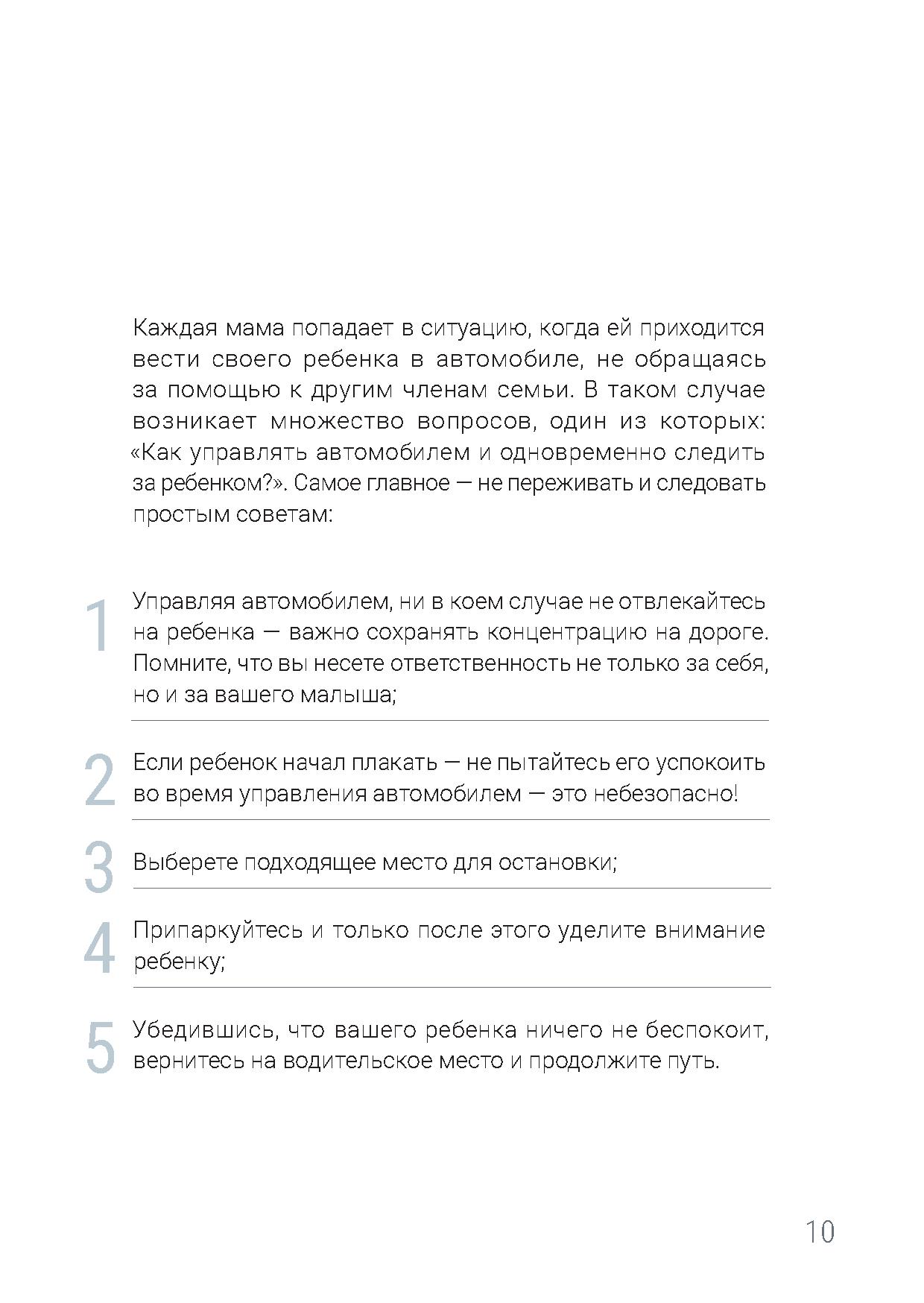 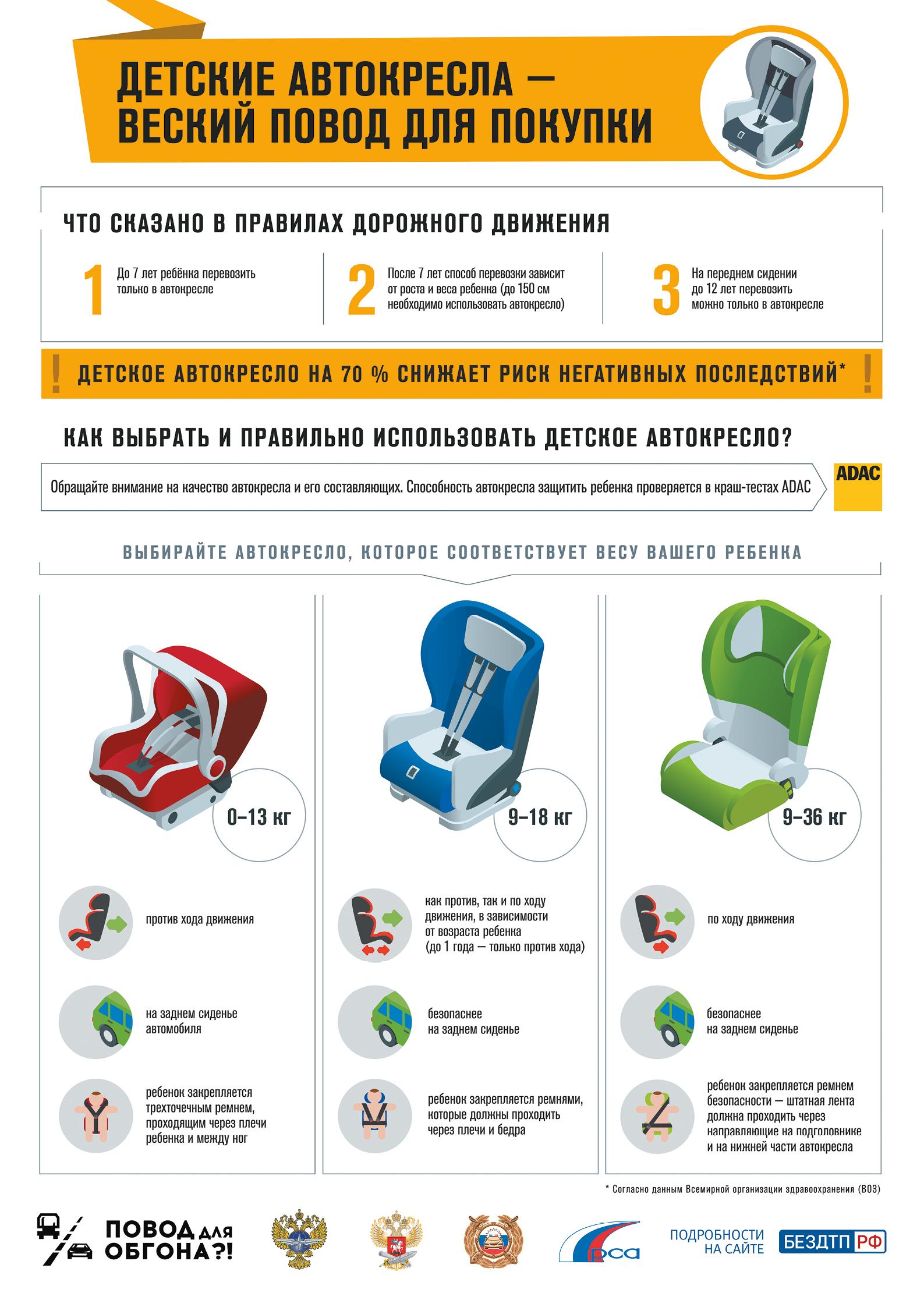 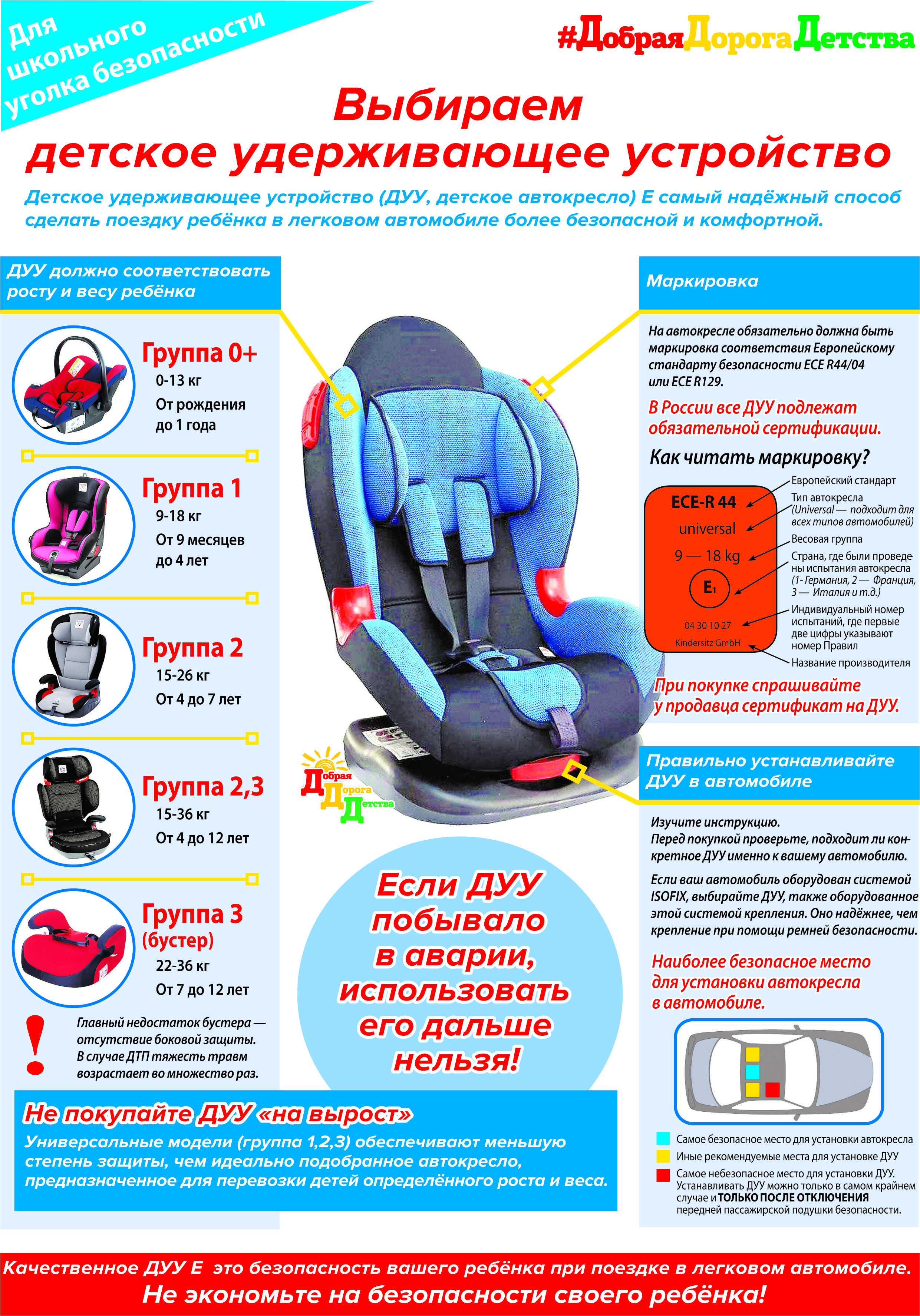 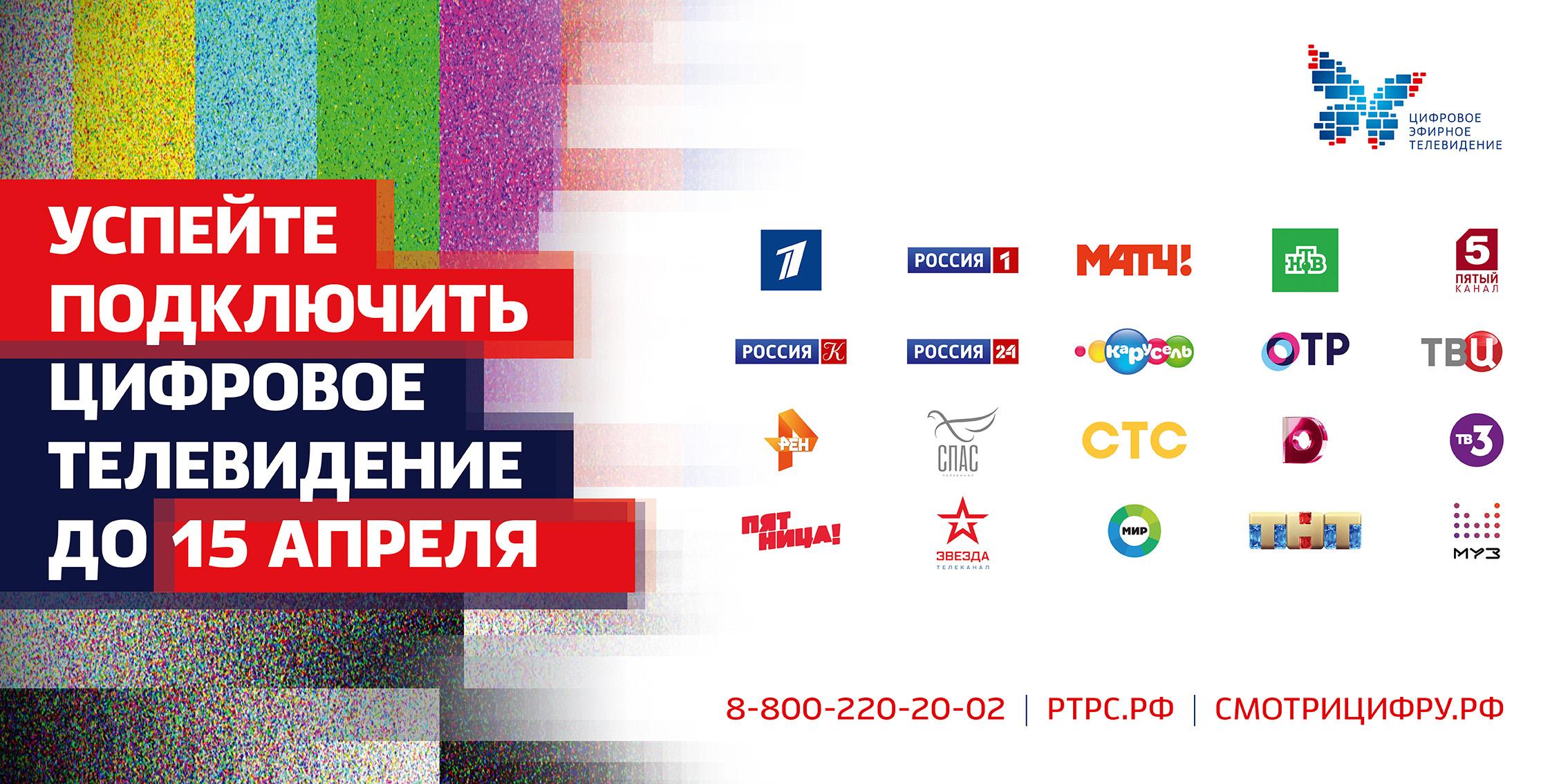 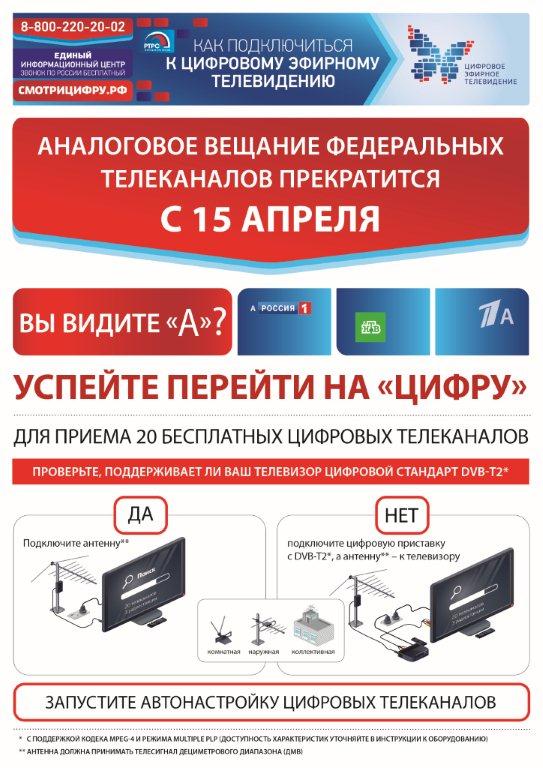 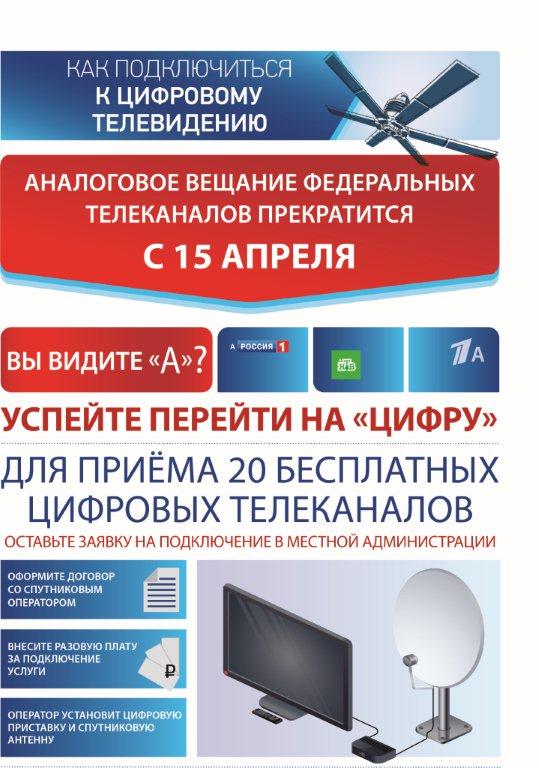 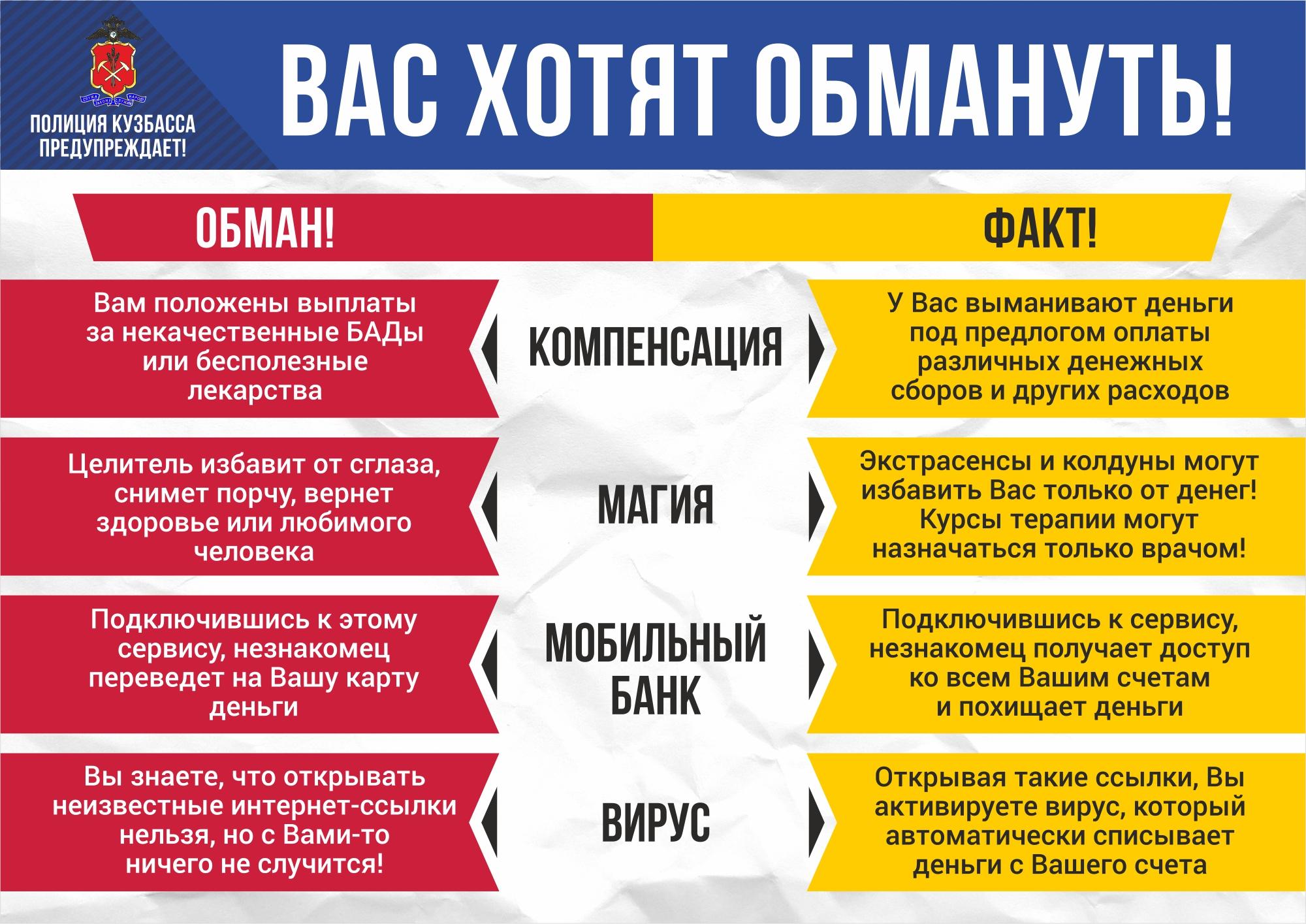 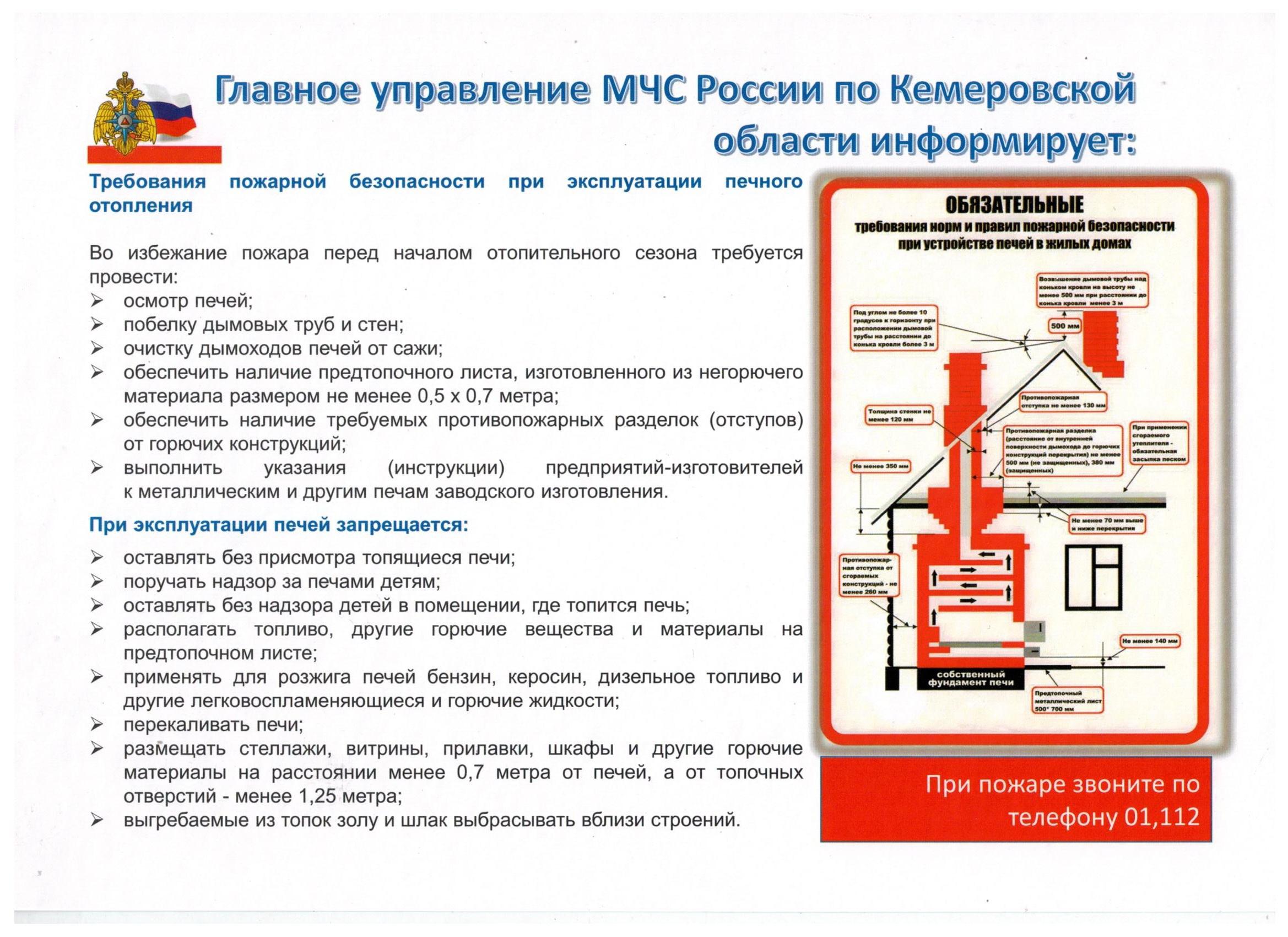 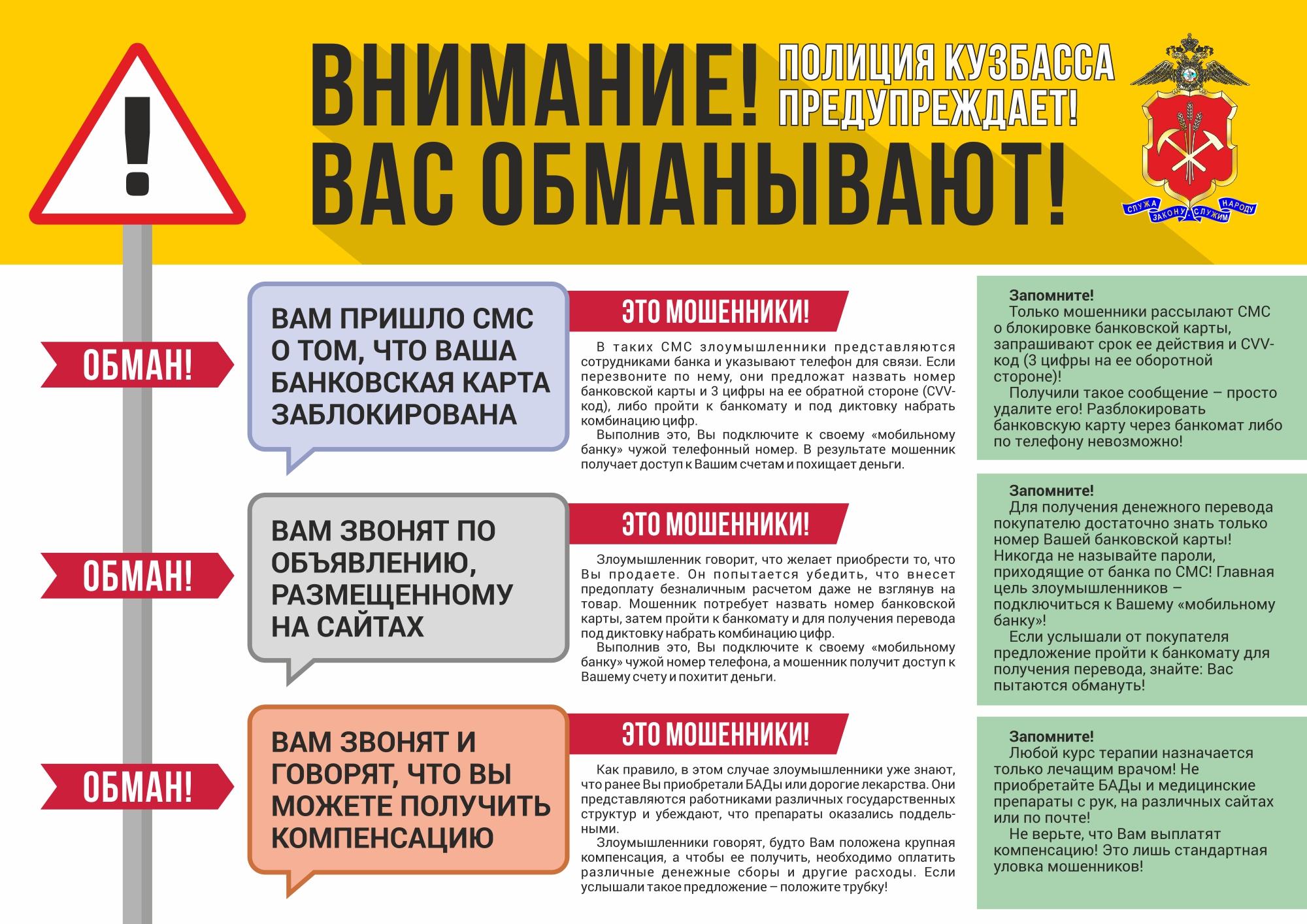 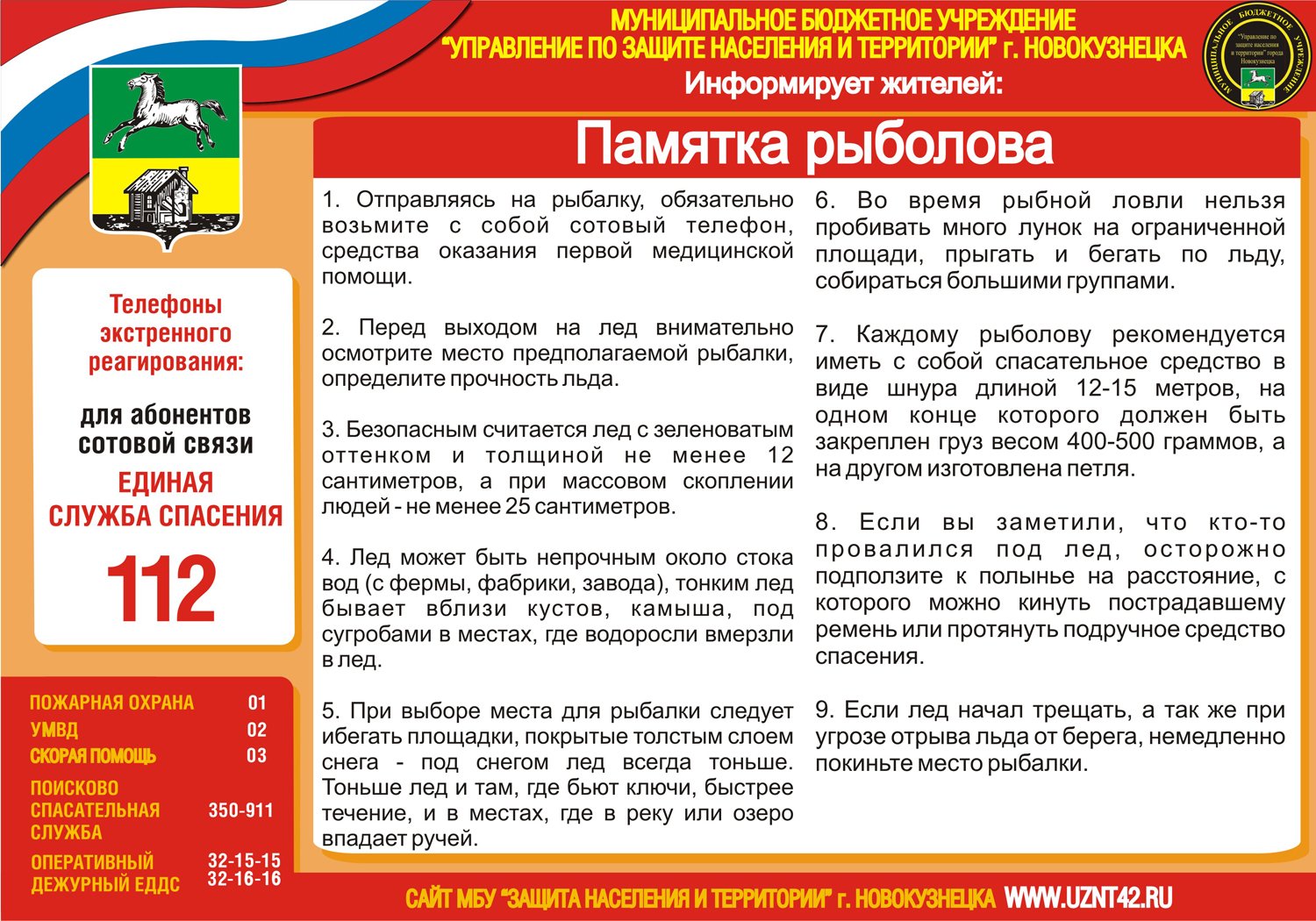 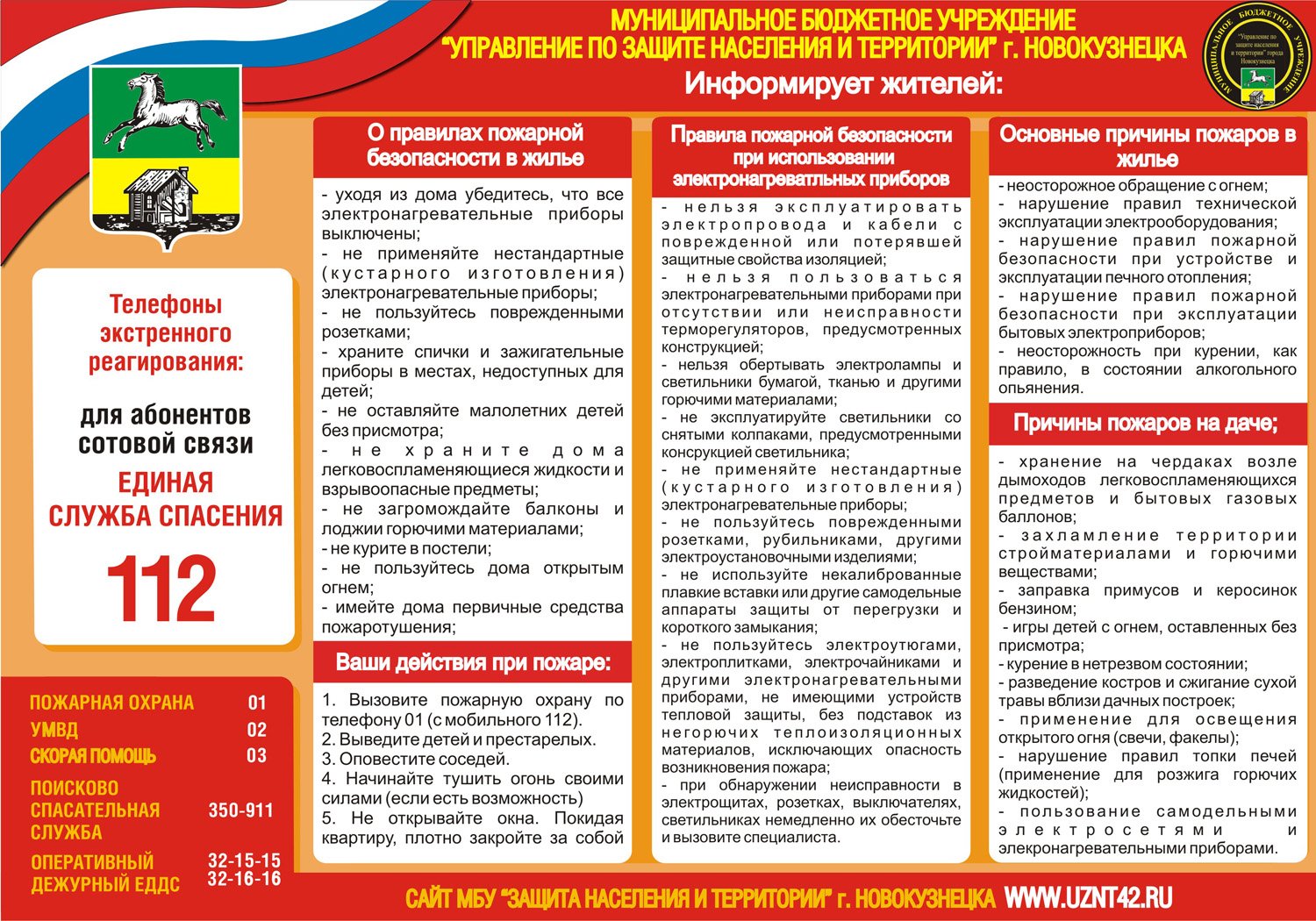 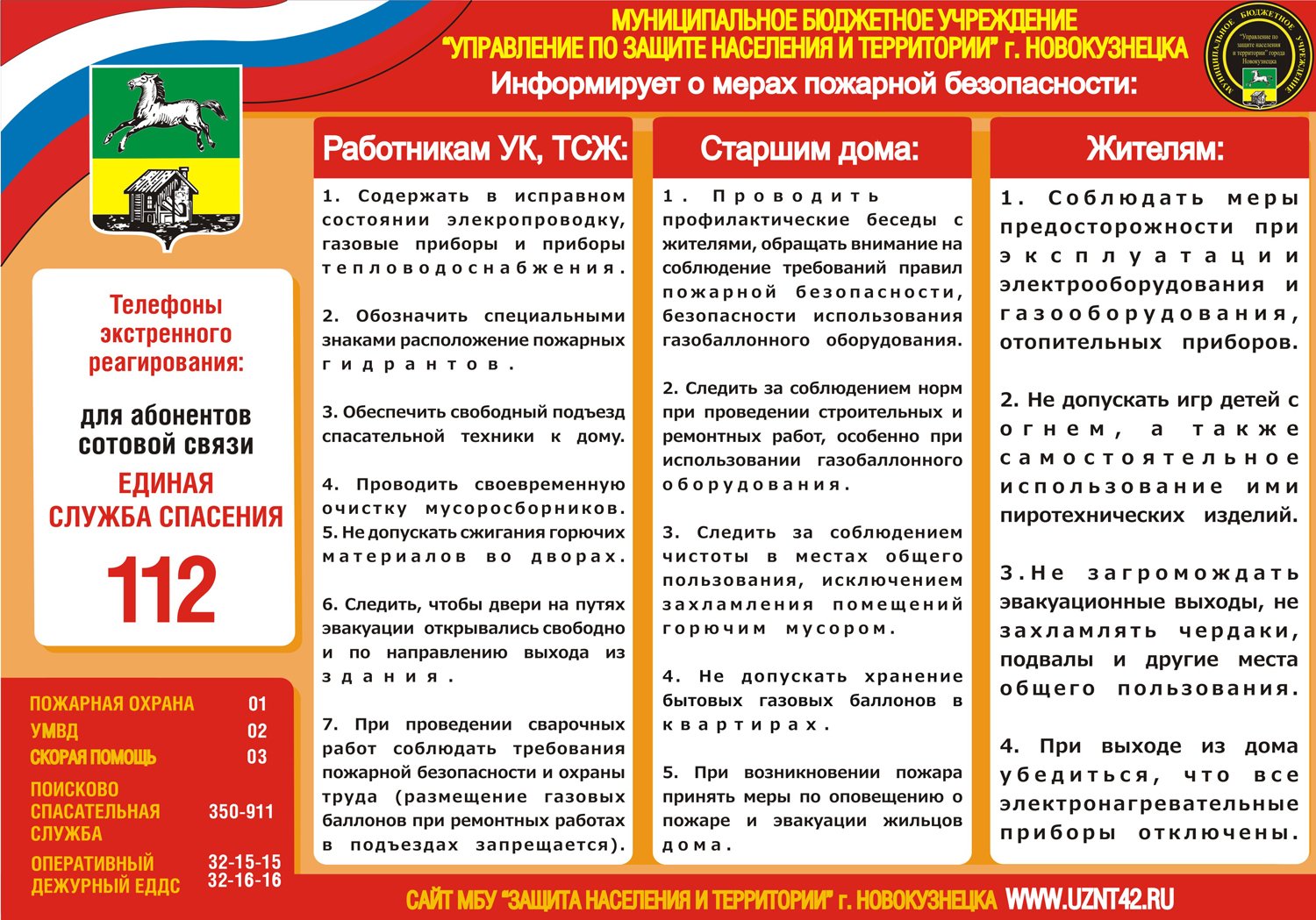 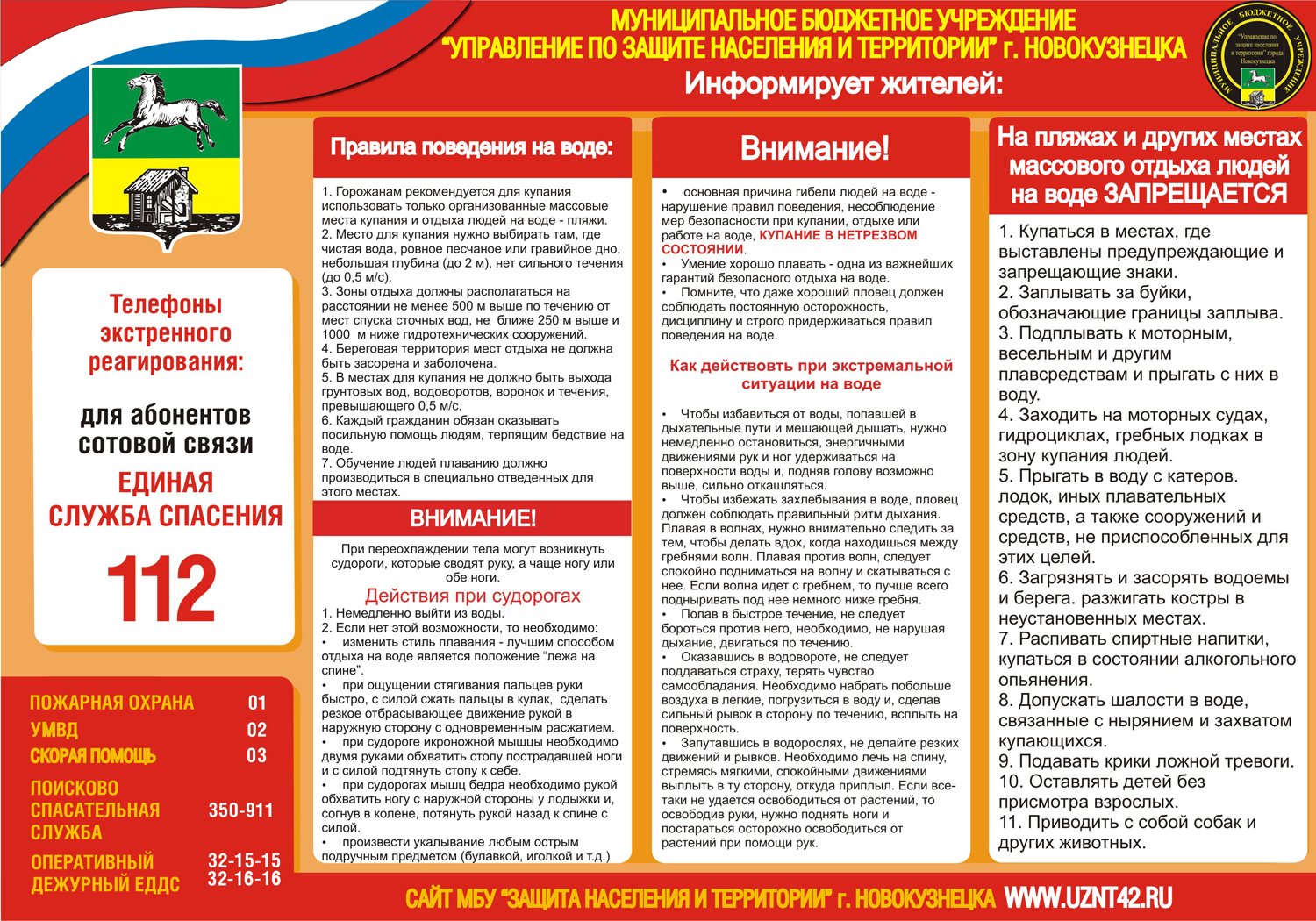 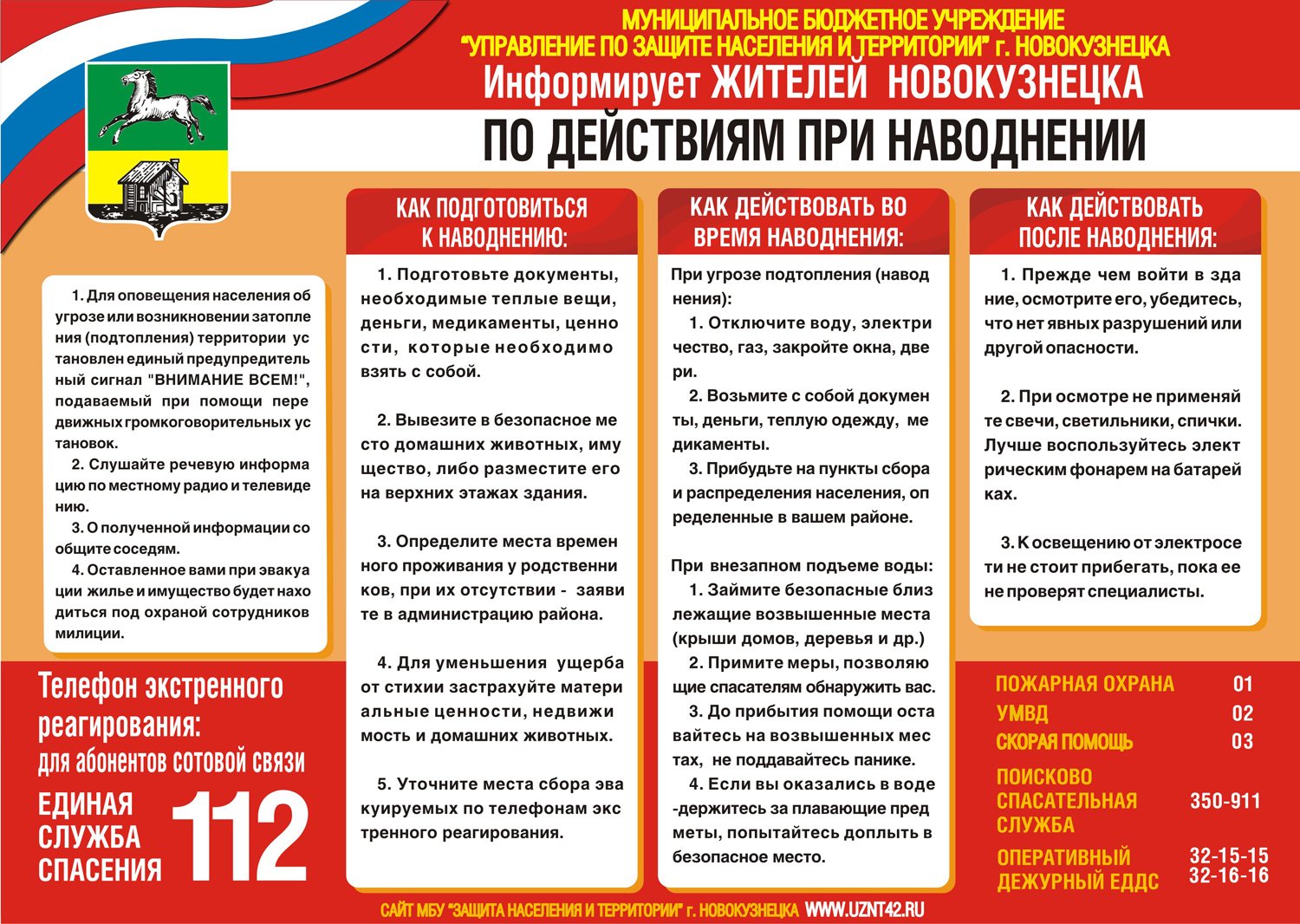 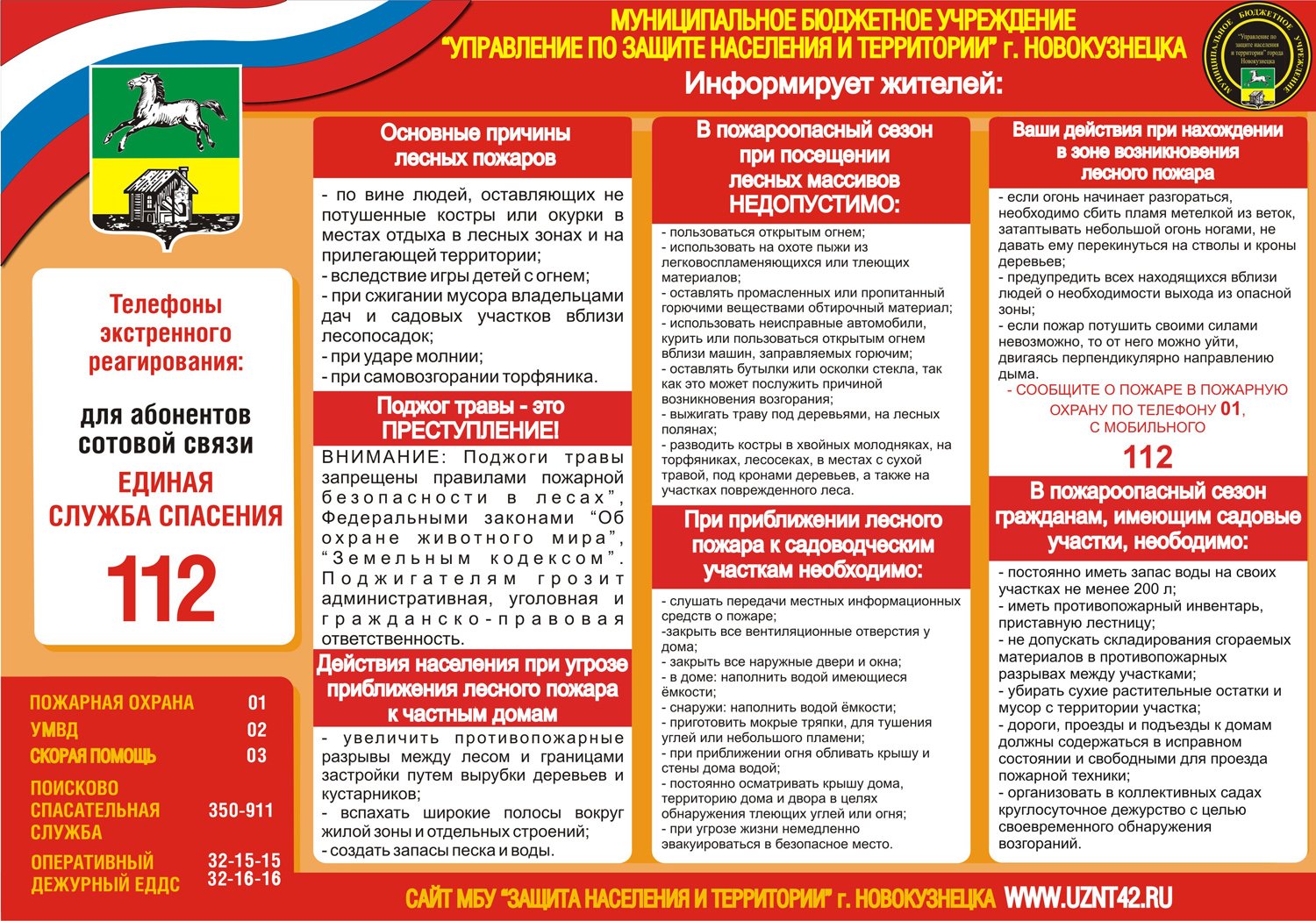 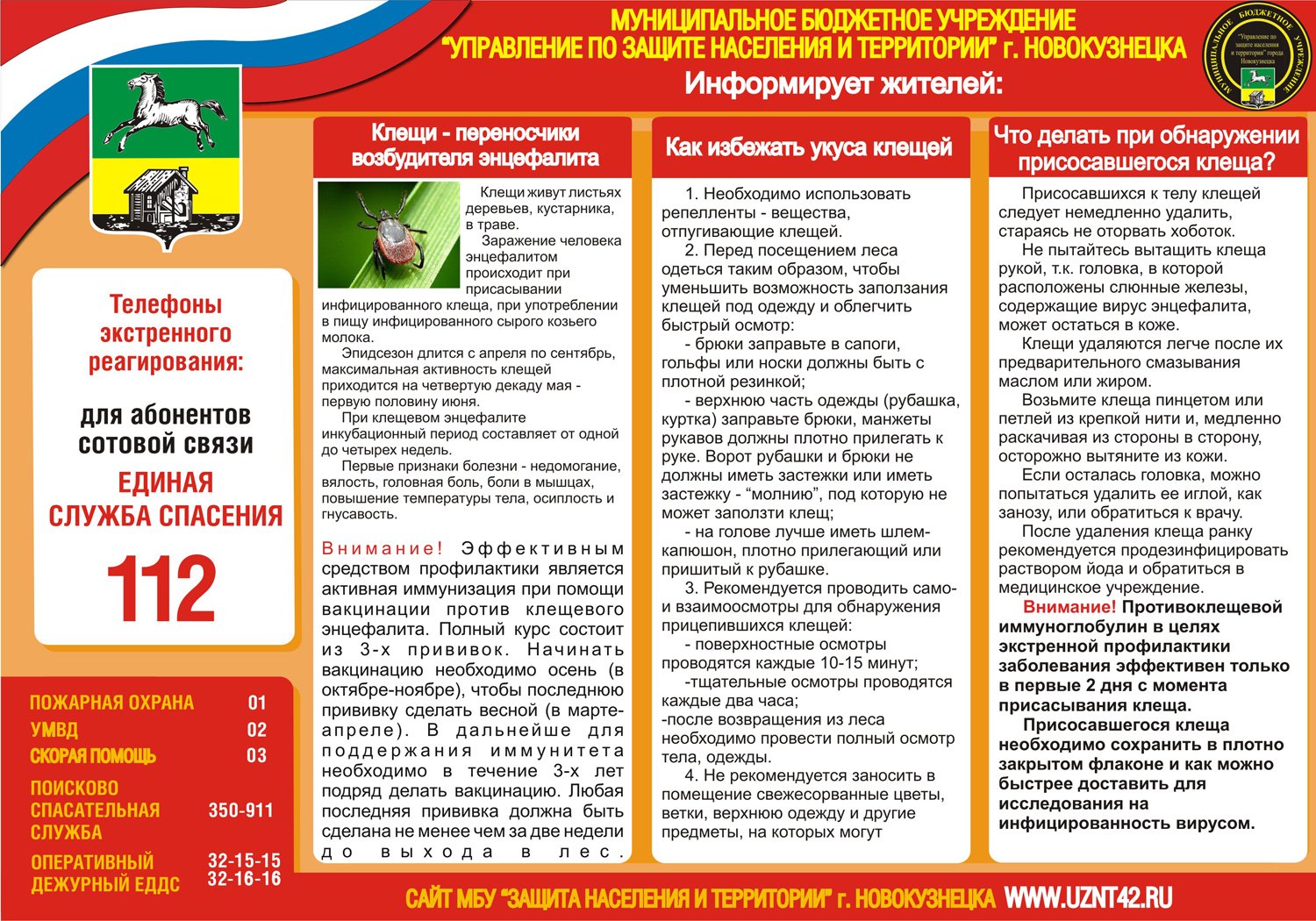 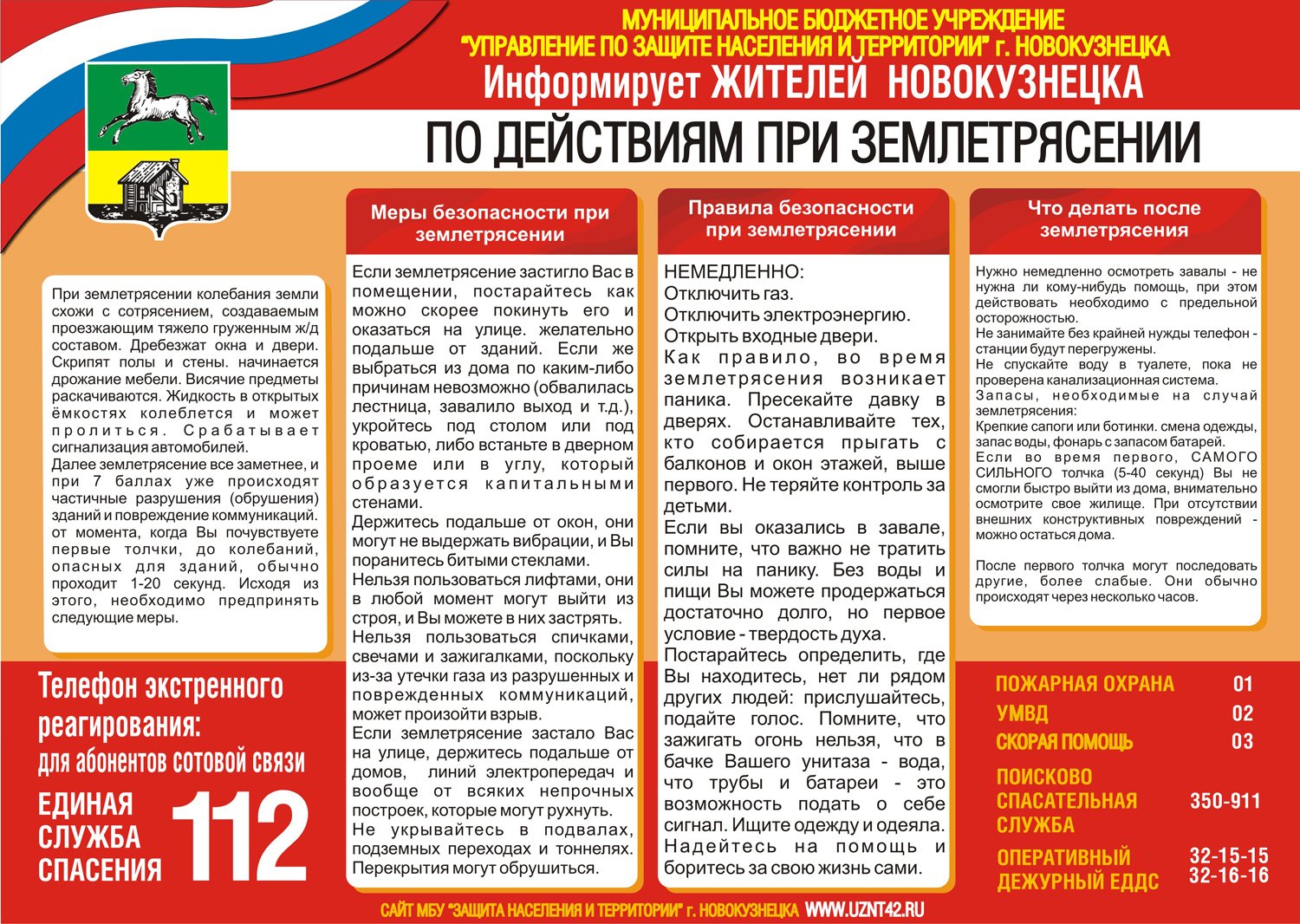 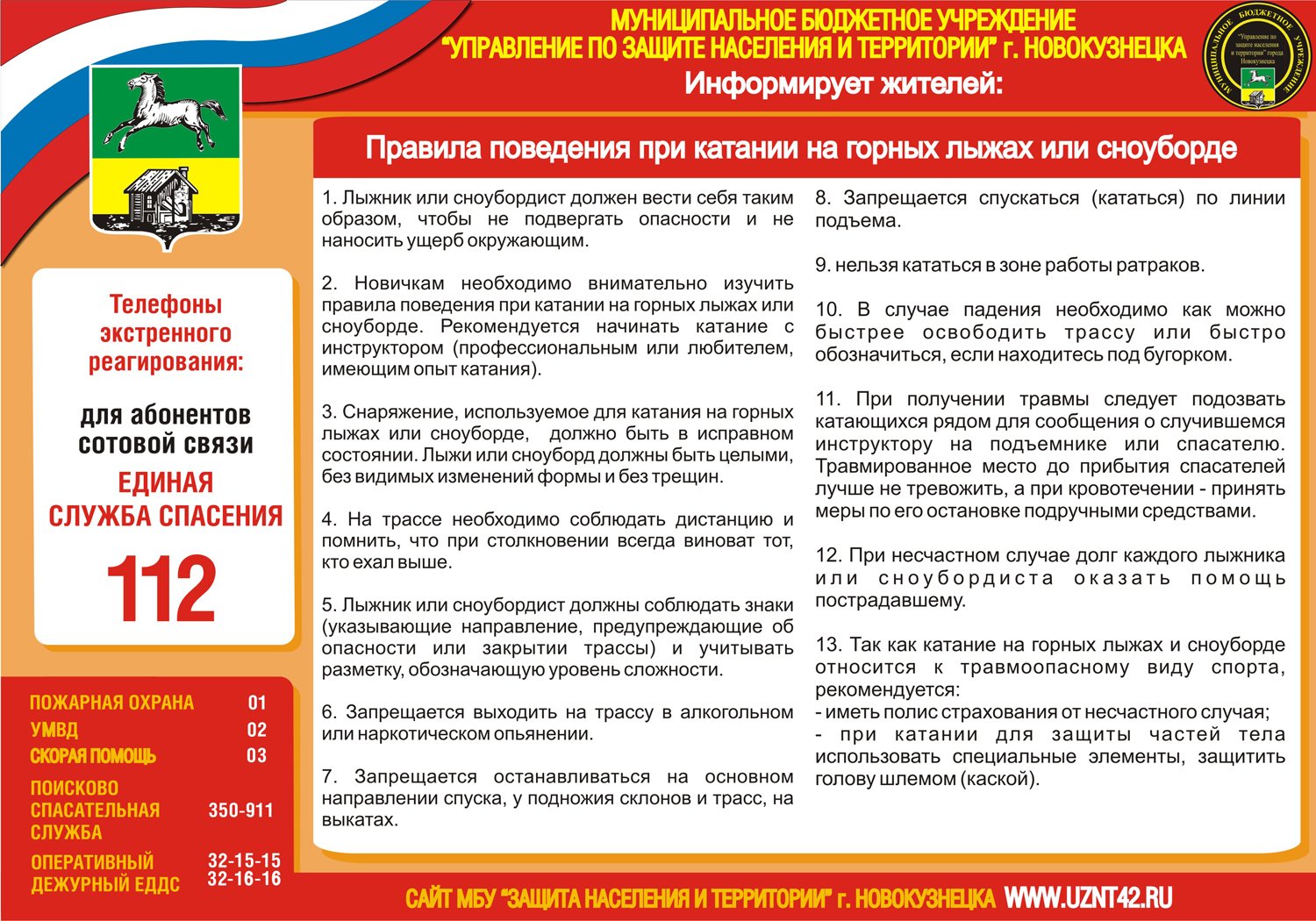 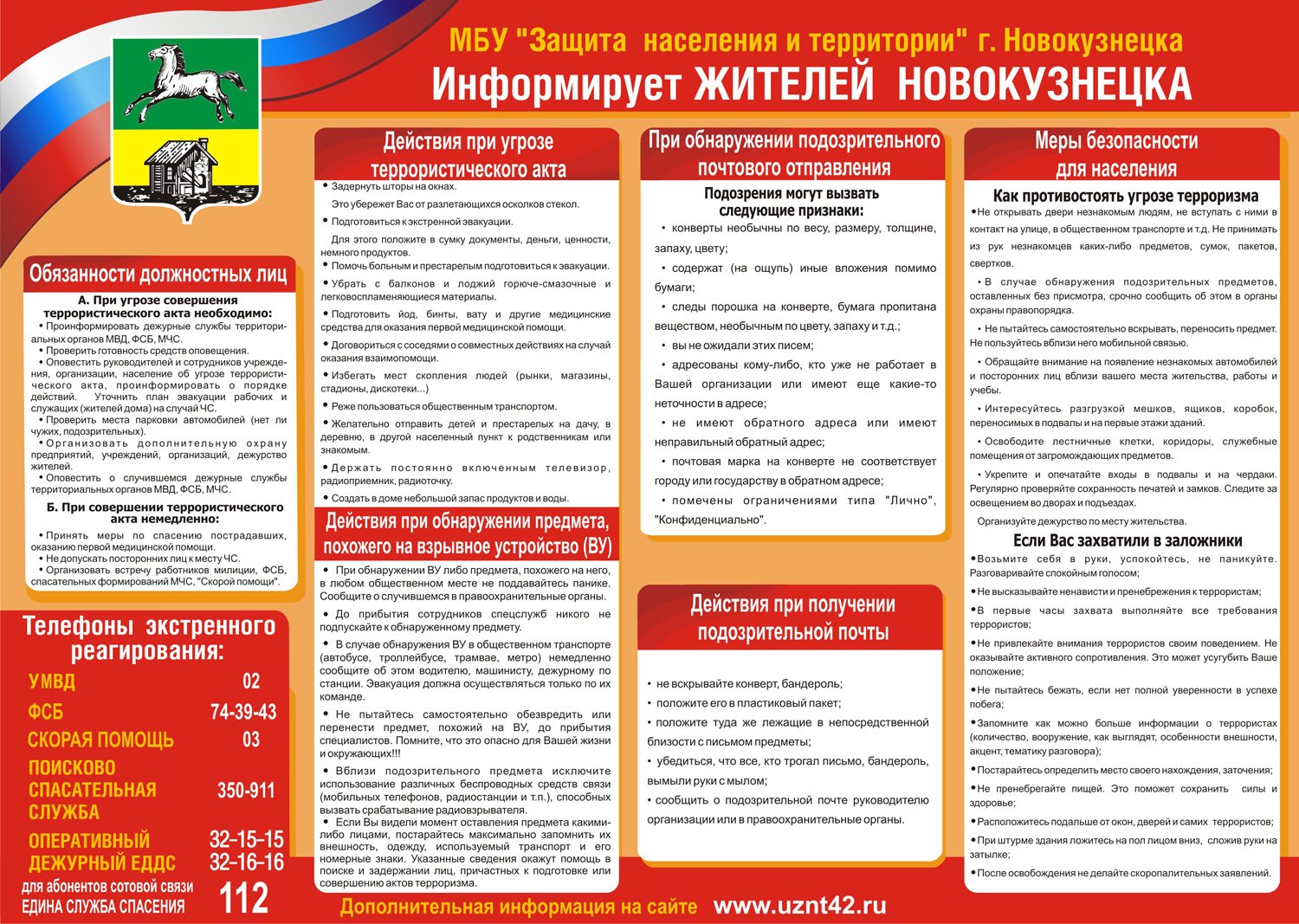 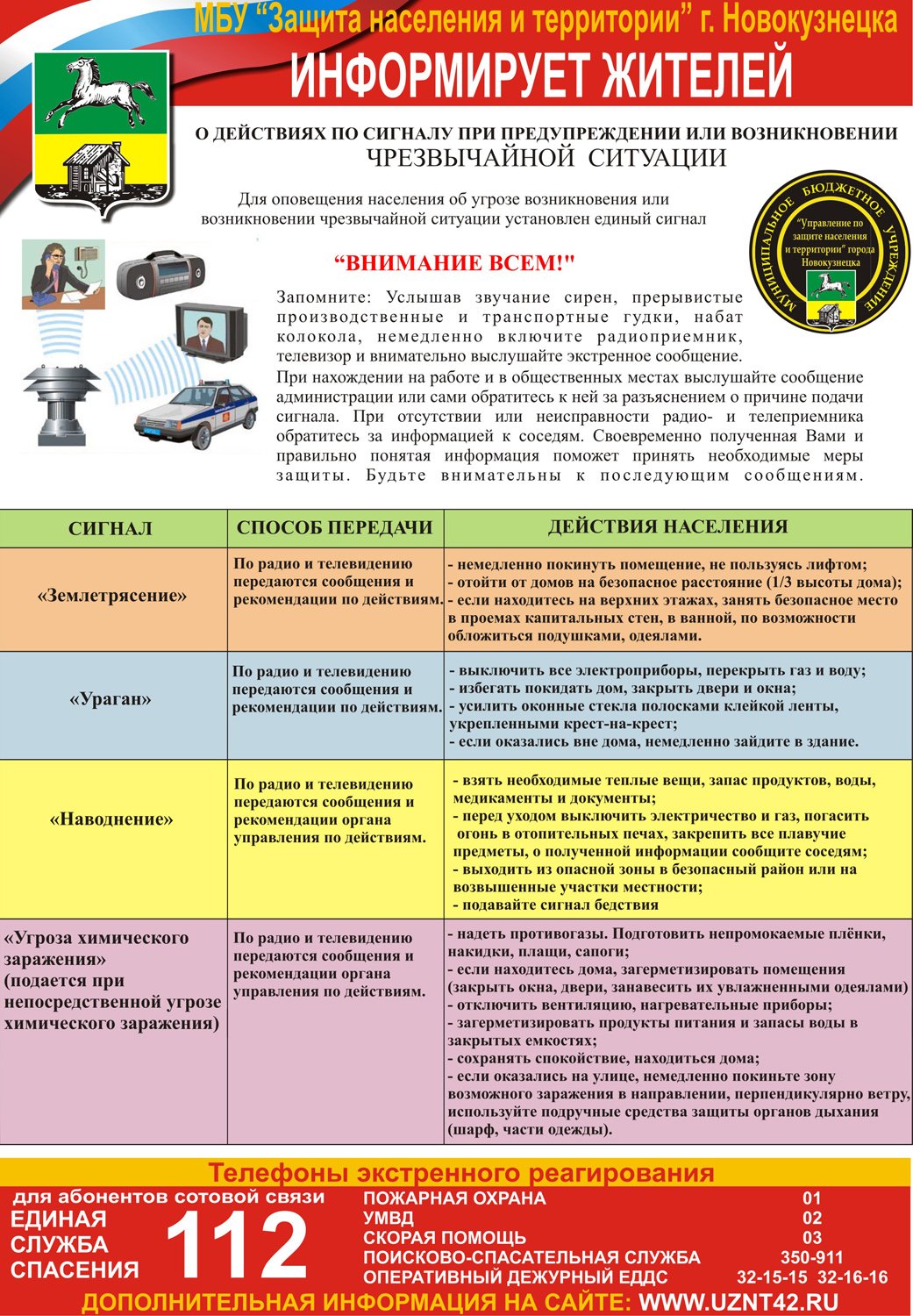